HAPPY NEW YEAR!!!



ΑΝΑΣΤΑΣΙΑ
                              &
                                           ΖΩΗ
MERRY CHRISTMAS!!!
AND
ΚΑΛΕΣ
ΓΙΟΡΤΕΣ!
ΣΟΥ ΕΥΧΟΜΑΙ
ΤΑ ΚΑΛΥΤΕΡΑ!
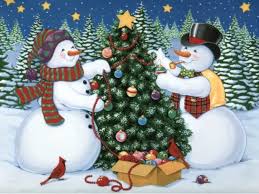 MERRY CHRISTMAS
Happy holidays
Happy new year
We wish you every you want
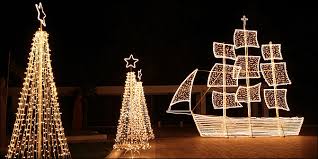 MERRY CHRISTMAS
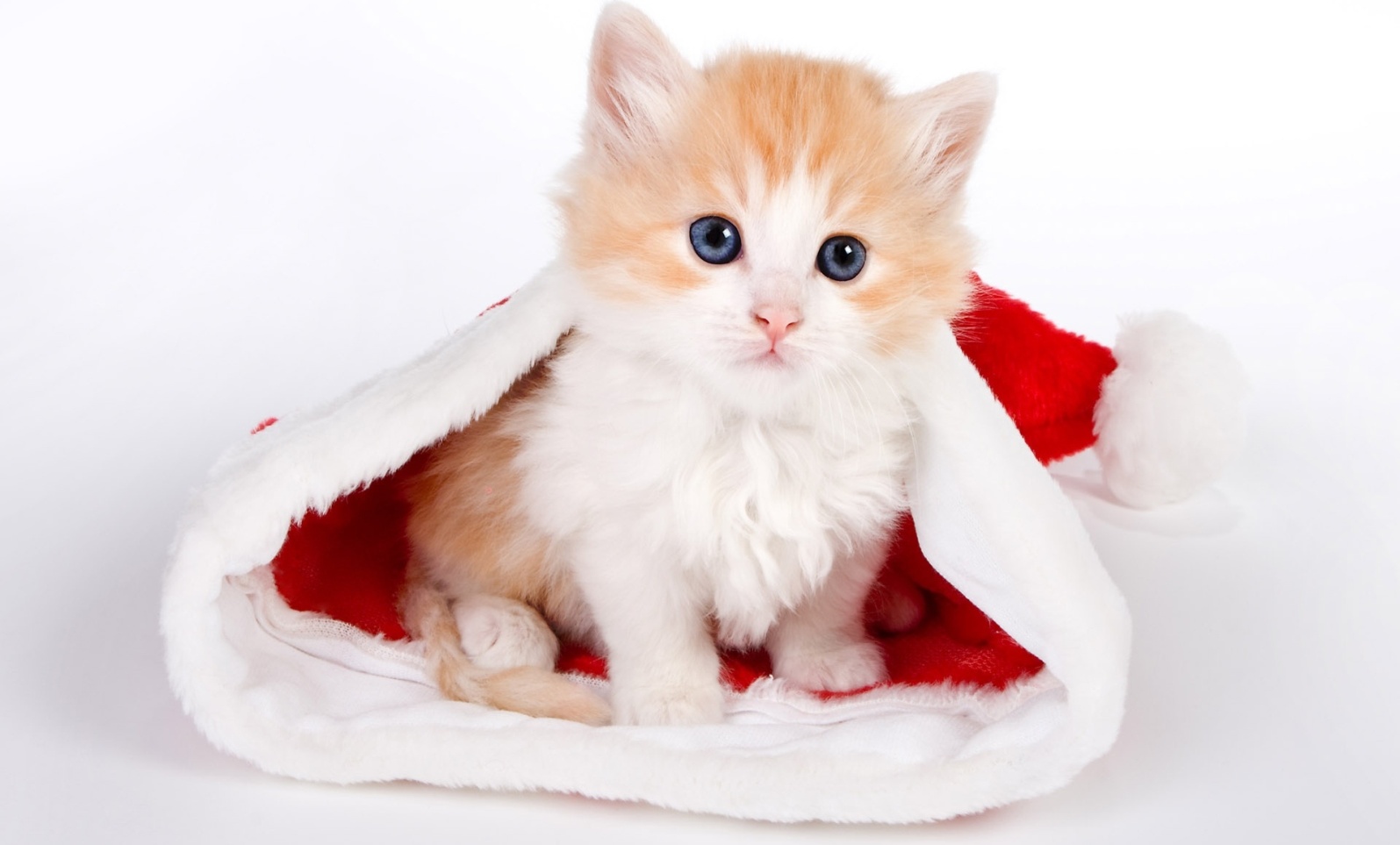 ΚΑΛΑ ΧΡΙΣΤΟΥΓΕΝΝΑ
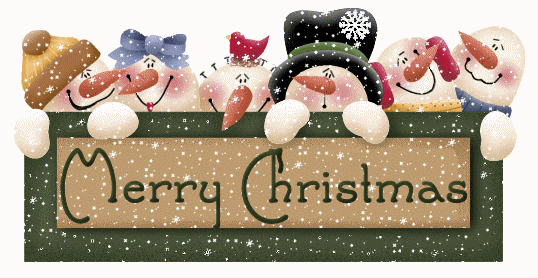 MERRY CHRISTMAS
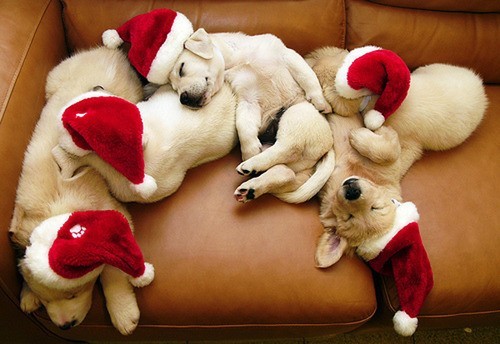 ΚΑΛΑ ΧΡΙΣΤΟΥΓΕΝΝΑ ΓΑΤΟΥΛΑ!!!
MERRY CHRISTMAS
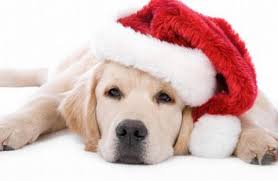 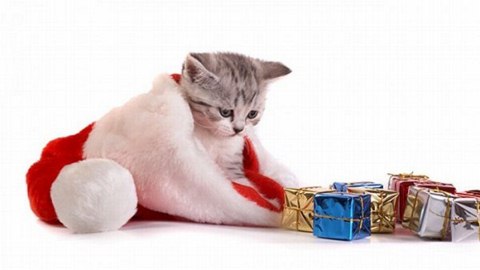 ΕΠΙΣΗΣ  ΣΚΥΛΑΚΙ ΜΟΥ ΚΑΙ ΚΑΛΕΣ ΕΥΧΕΣ ΣΤΑ ΠΑΙΔΑΚΙΑ ΣΟΥ!
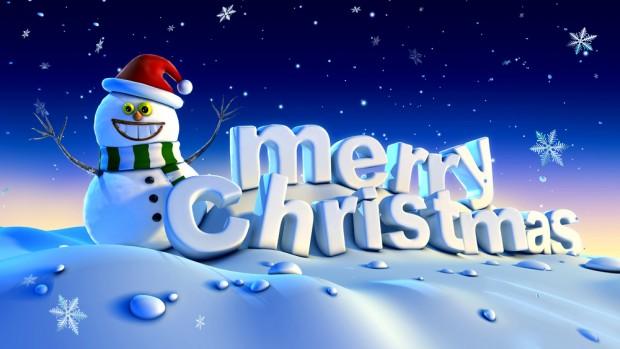 AND A
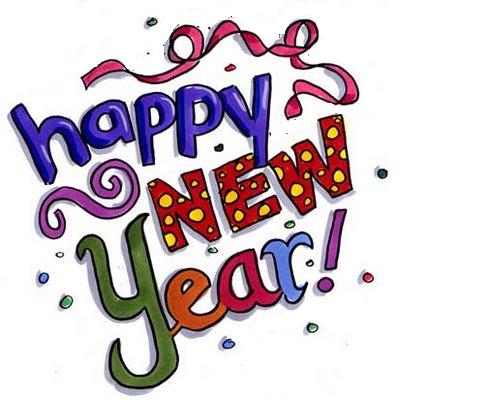 ΚΑΛΑ ΧΡΙΣΤΟΥΓΕΝΝΑ
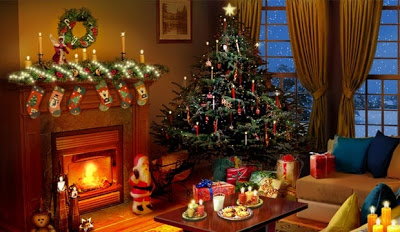 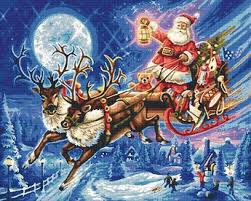 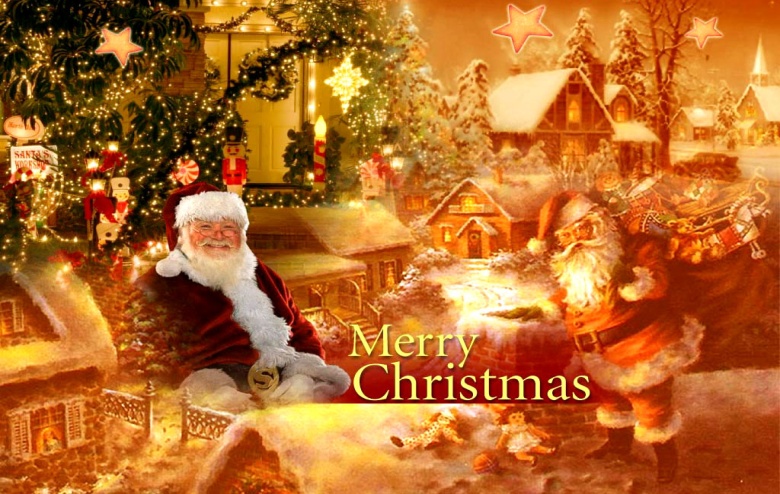 ΚΑΛΑ ΧΡΙΣΤΟΥΓΕΝΝΑ ΚΑΙ ΚΑΛΕΣ ΓΙΟΡΤΕΣ ΜΕ 
        ΜΕ ΑΓΑΠΗ
       ΕΙΡΗΝΗ
KAΛΗ XΡONIA
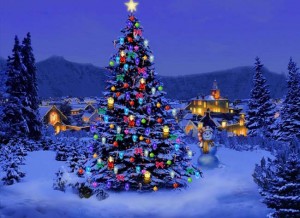 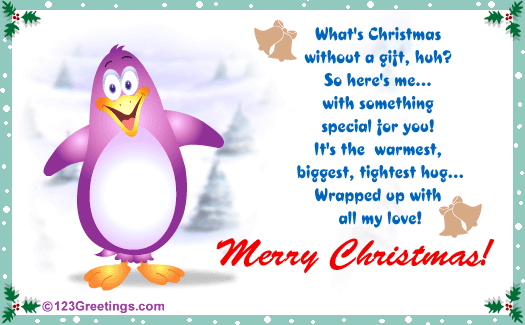 Merry Christmas
ΧΡΟΝΙΑ ΠΟΛΛΑ
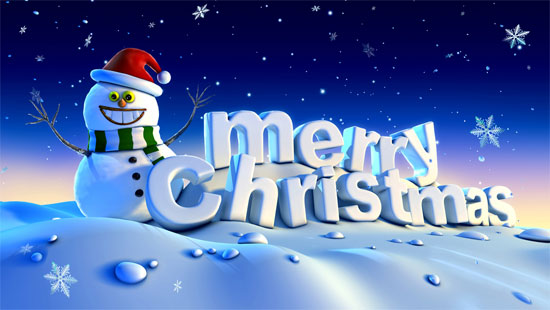 ΚΑΛΑ
            ΧΡΙΣΤΟΥΓΕΝΝΑ!

MARRY CHRISTMAS!
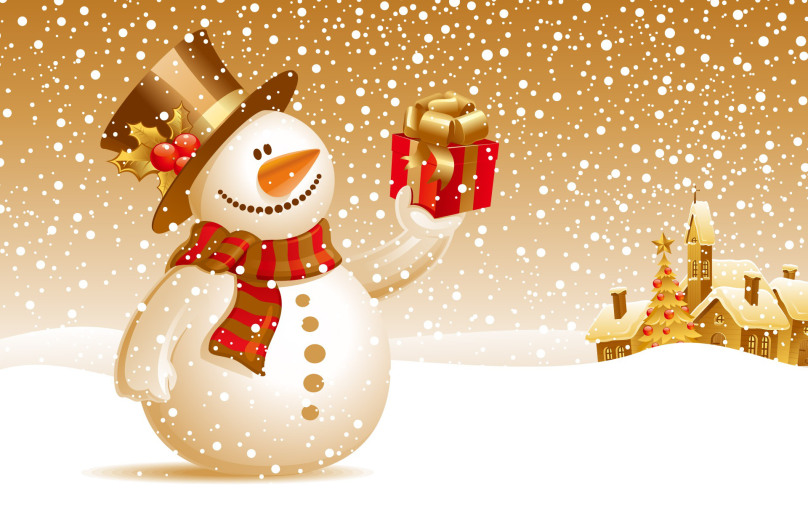 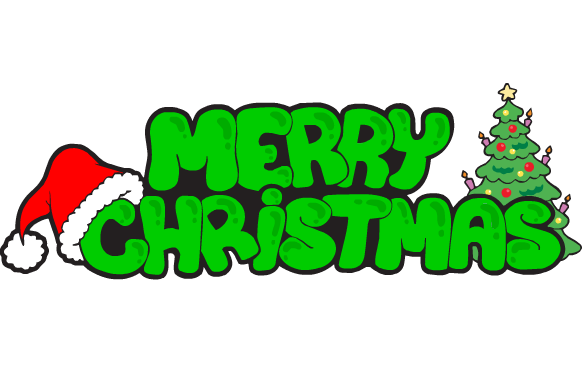 AND A
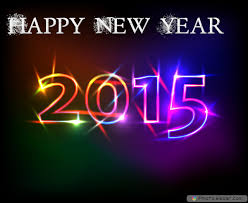 ΚΑΛΕΣ ΓΙΟΡΤΕΣ ΜΕ ΥΓΕΙΑ
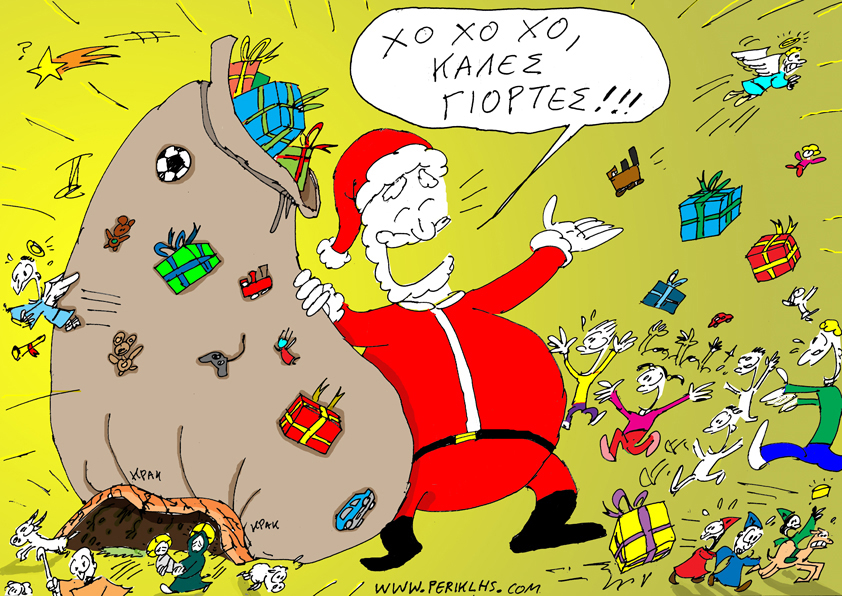 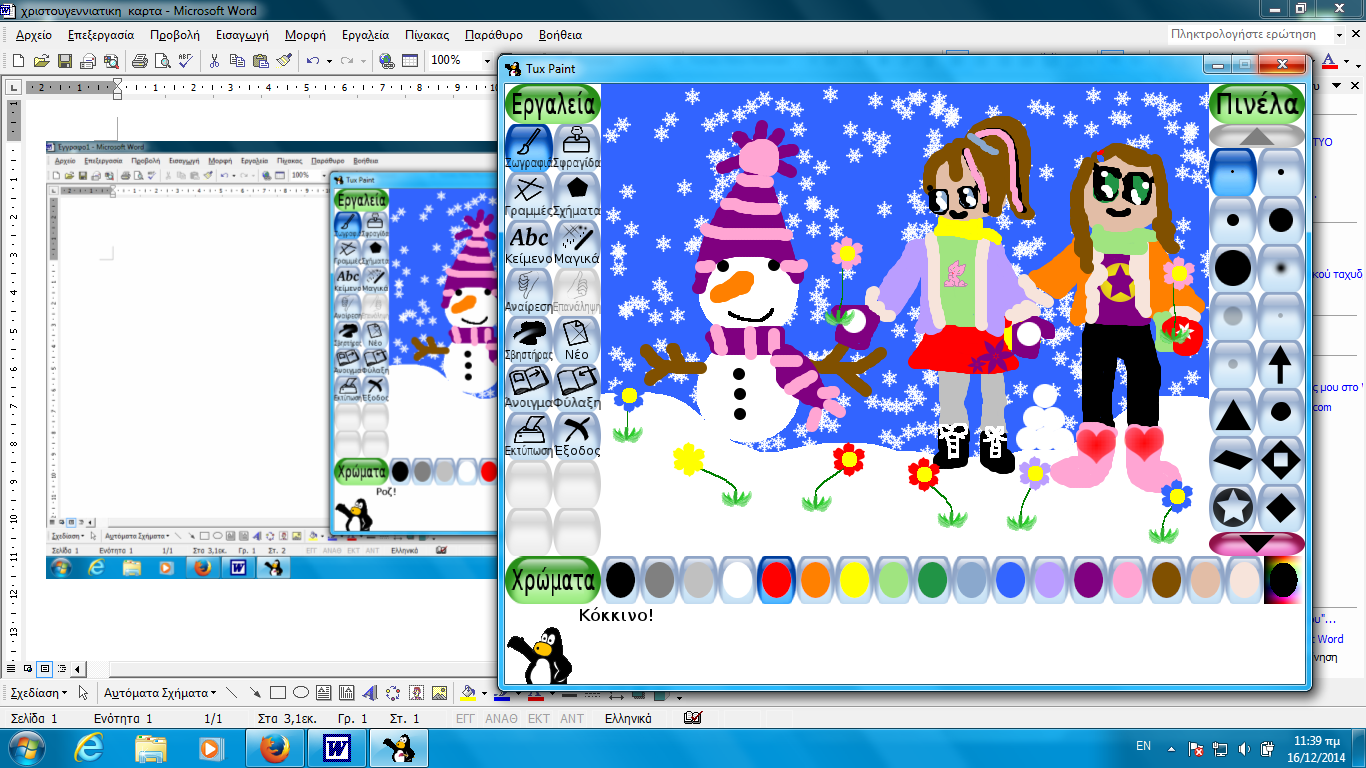 καλα
ΧΡΙΣΤΟΥΓΕΝΝΑ
ΝΑΙ ΚΑΙ ΝΑ ΦΑΝΤΑΣΤΕΙΣ ΟΤΙ ΕΙΝΑΙ ΠΑΡΑΜΟΝΗ ΧΡΙΣΤΟΥΓΕΝΝΩΝ
ΕΙΝΑΙ ΠΟΛΥ ΒΑΡΕΤΑ ΣΗΜΕΡΑ
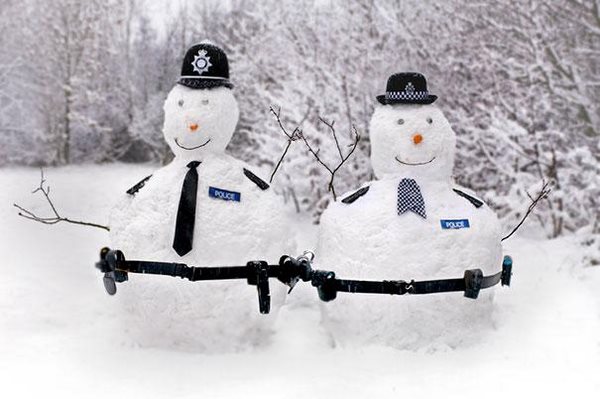 ΚΑΛΑ ΧΡΙΣΤΟΥΓΕΝΝΑ
ΚΑΛΑ ΧΡΙΣΤΟΥΓΕΝΝΑ
Μα γιατί με κοιτάει περίεργα αυτός ο σκύλος?
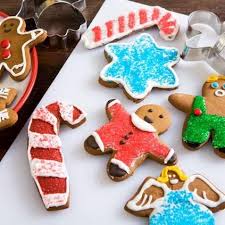 Τι νόστιμος που είσαι !♥ Mamma mia
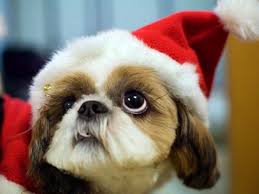 MERRY   CHRISTMAS
 
ΚΑΛΑ ΧΡΙΣΤΟΥΓΕΝΝΑ
                    
&
HAPPY NEW YEAR
ΧΑΡΟΥΜΕΝΟΣ Ο ΚΑΙΝΟΥΡΙΟΣ ΧΡΟΝΟΣ
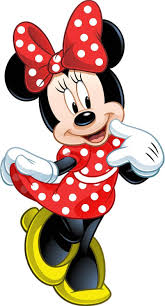 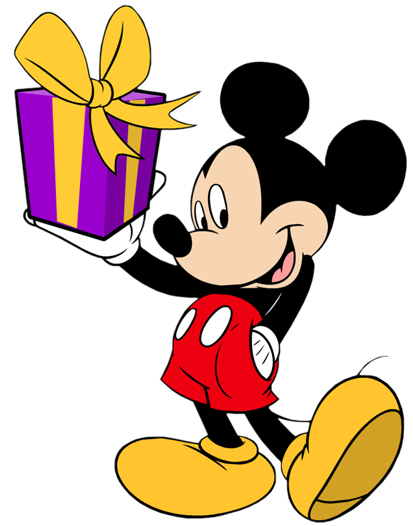 ΚΑΛΑ ΧΡΙΣΤΟΥΓΕΝΝΑ
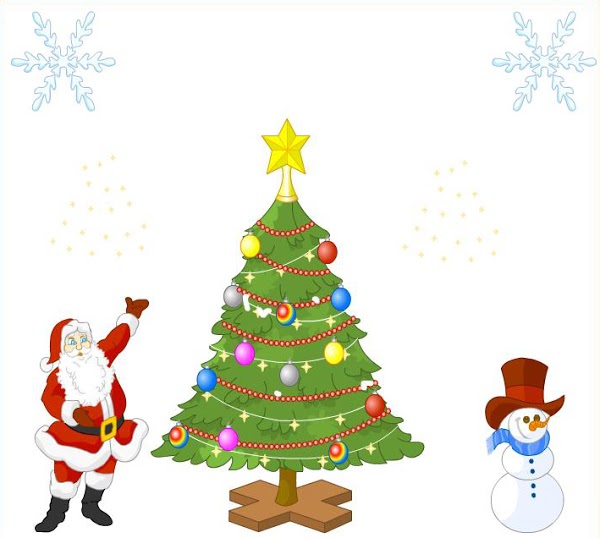 Χο!χο!χο!       
Καλά χριστούγεννα
Άξιζε που έμεινα
Όλο το βράδυ ξύπνιος.
Τι τρέχει.
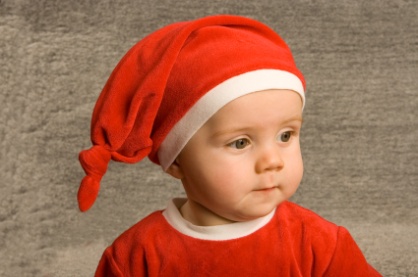 MERRY CHRISTMAS
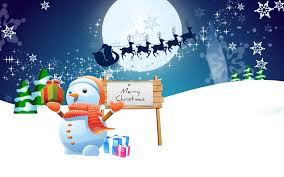 MERRY CHRISTMAS
ΚΑΛΑ ΧΡΙΣΤΟΥΓΕΝΝΑ
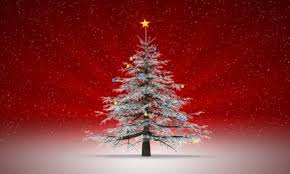 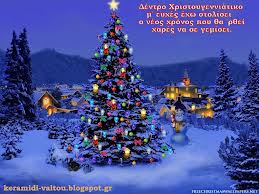 HAPPY NEW YEAR
ΧΑΡΟΥΜΕΝΟΣ Ο ΚΑΙΝΟΥΡΓΙΟΣ
ΧΡΟΝΟΣ
WITH MANY GOOD WISHES
FOR COMING NEW YEAR
ΚΑΛΑ ΧΡΙΣΤΟΥΓΕΝΝΑ
ΚΑΛΑ ΧΡΙΣΤΟΥΓΕΝΝΑ!
ΠΟΛΥ ΧΙΟΝΙ ΔΕΝ ΝΟΜΙΖΕΙΣ ΟΤΙ ΠΕΦΤΕΙ?
ΘΑ ΠΕΡΑΣΟΥΜΕ ΤΑ ΚΑΛΥΤΕΡΑ ΧΡΙΣΤΟΥΓΕΝΝΑ
ΤΗΣ ΖΩΗ ΜΑΣ!!!!
ΕΠΙΣΗΣ. ΦΕΤΟΣ ΘΑ ΠΕΣΕΙ ΠΟΛΥ ΧΙΟΝΙ. ΕΙΝΑΙ ΣΙΓΟΥΡΟ ΟΤΙ ΘΑ ΠΕΡΑΣΟΥΜΕ ΤΕΛΕΙΑ
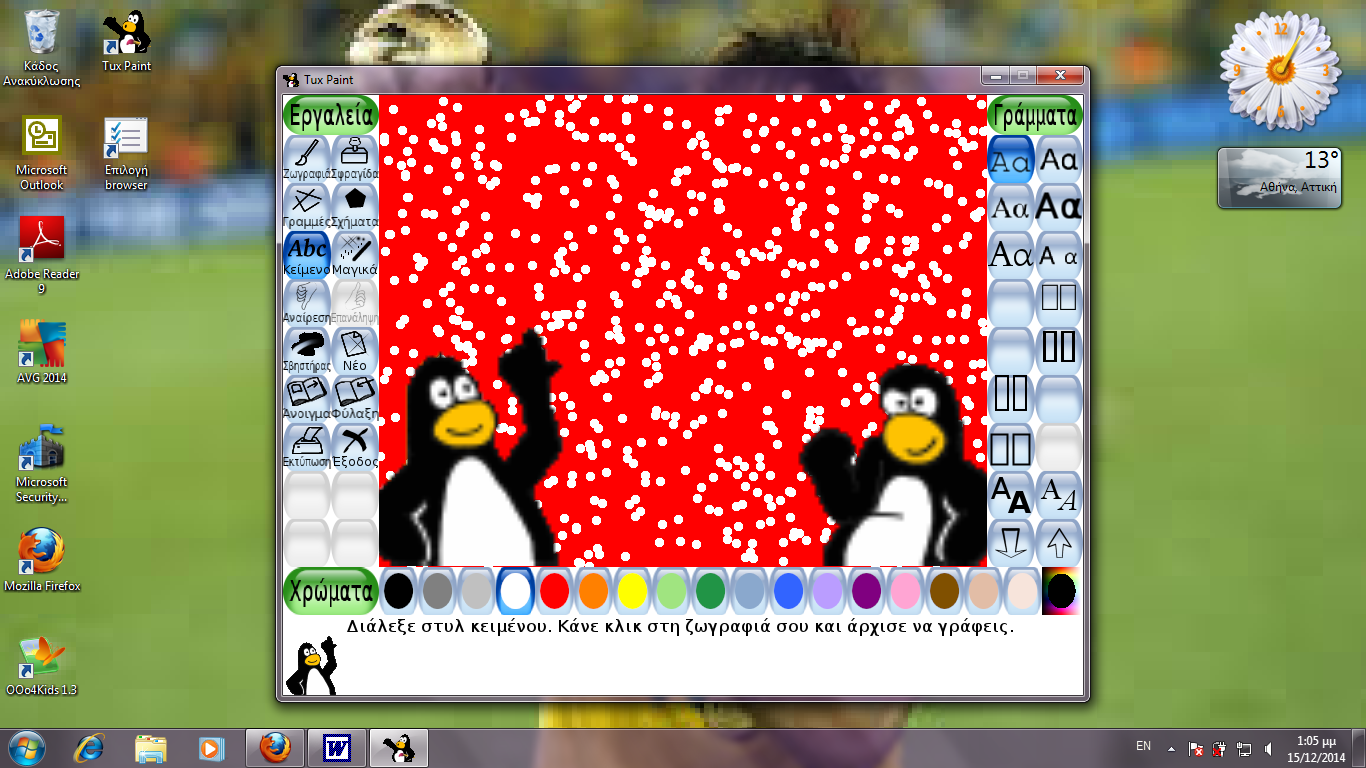 MERRY CHRISTMAS
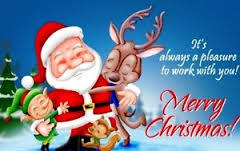